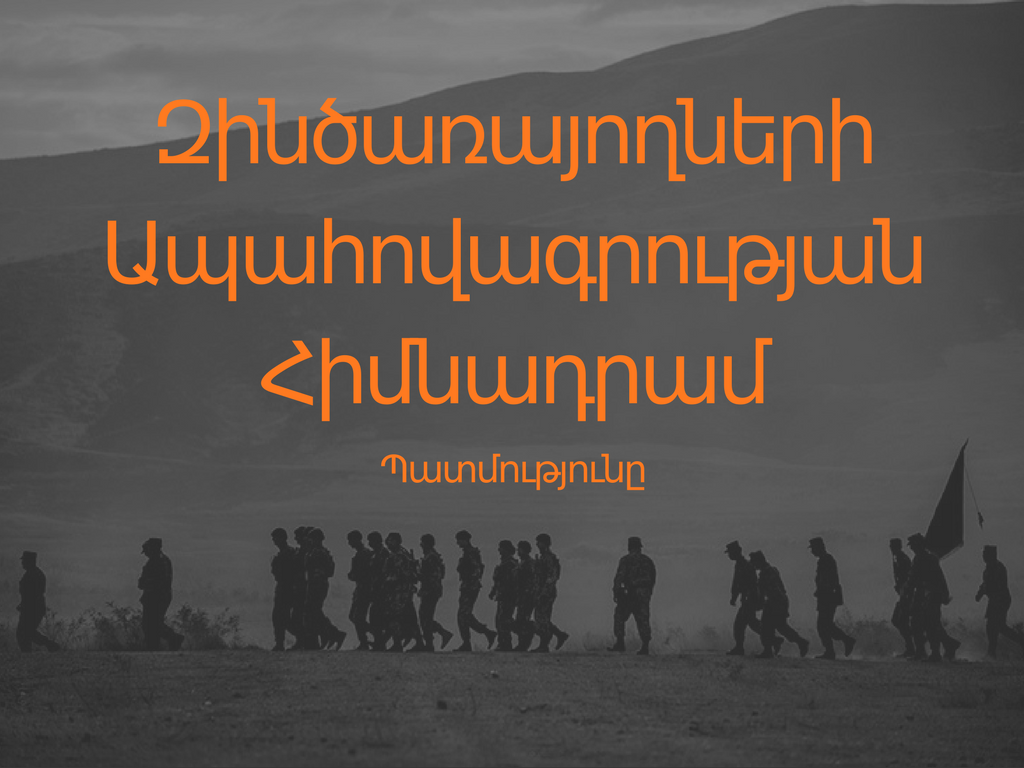 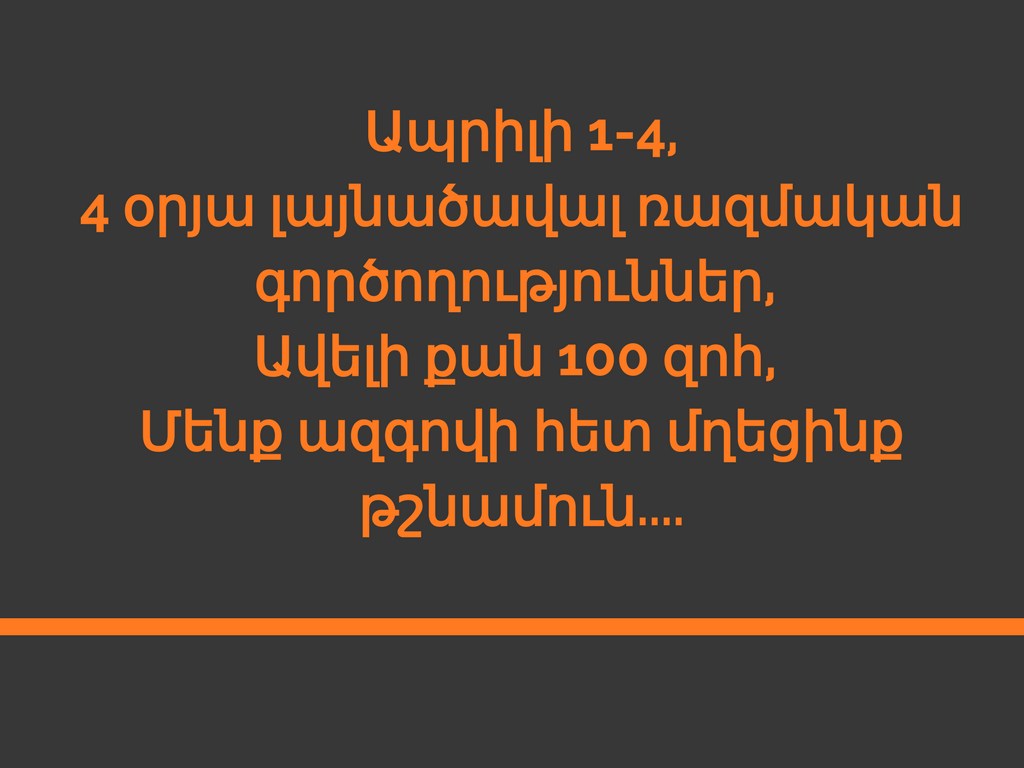 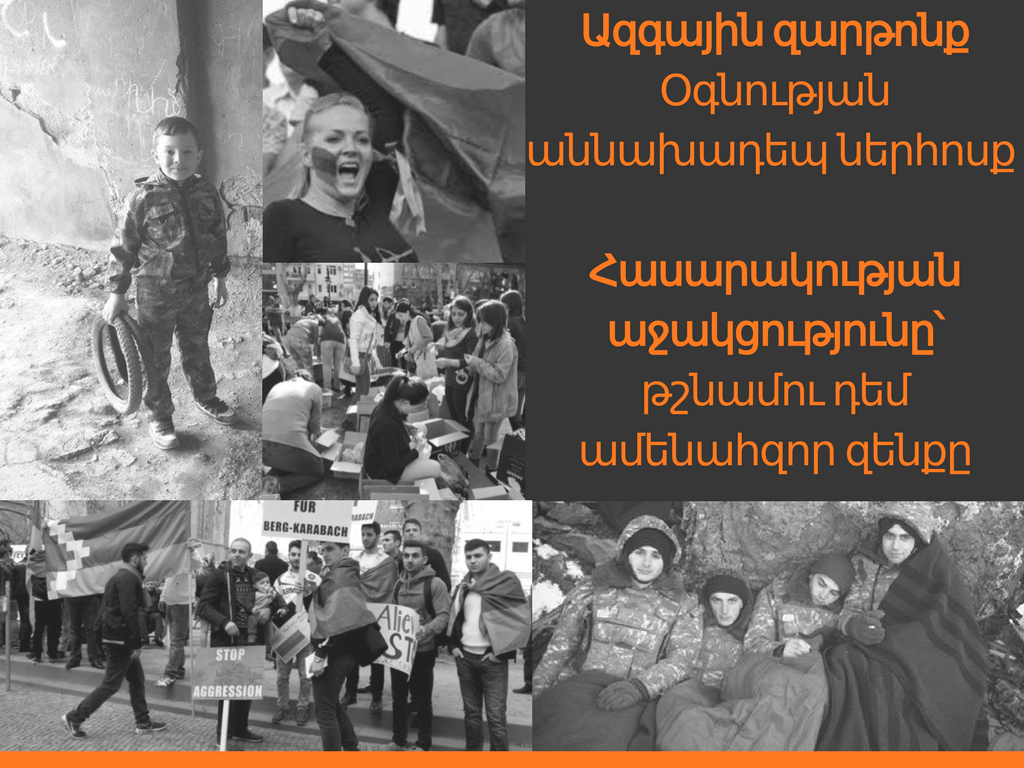 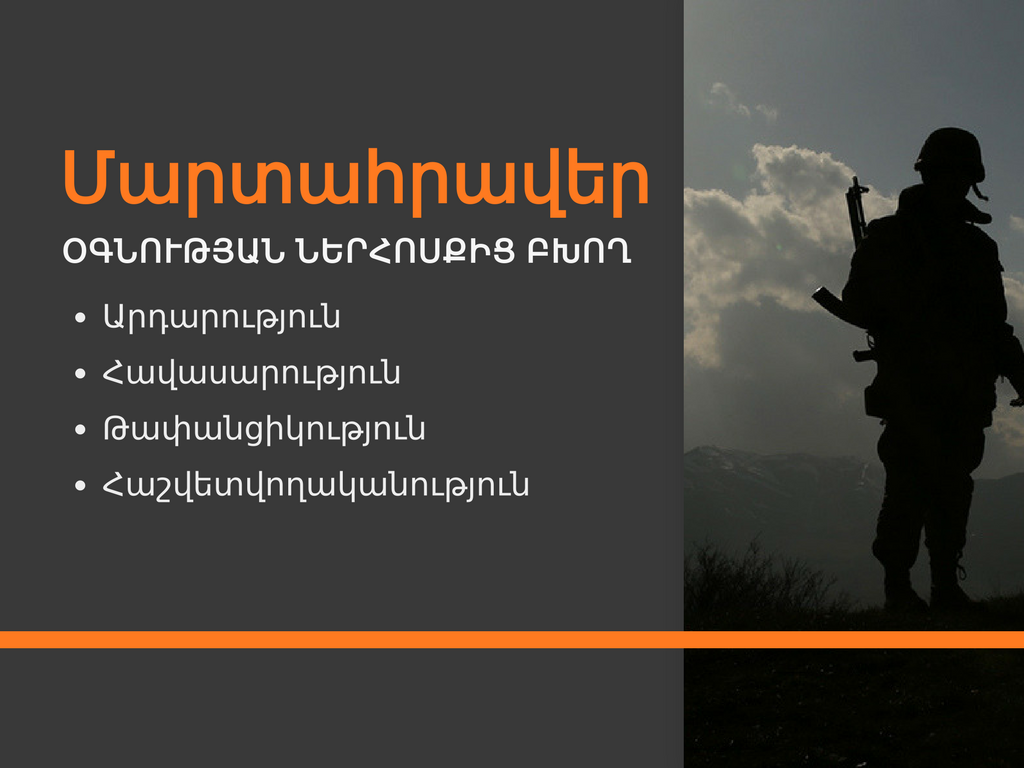 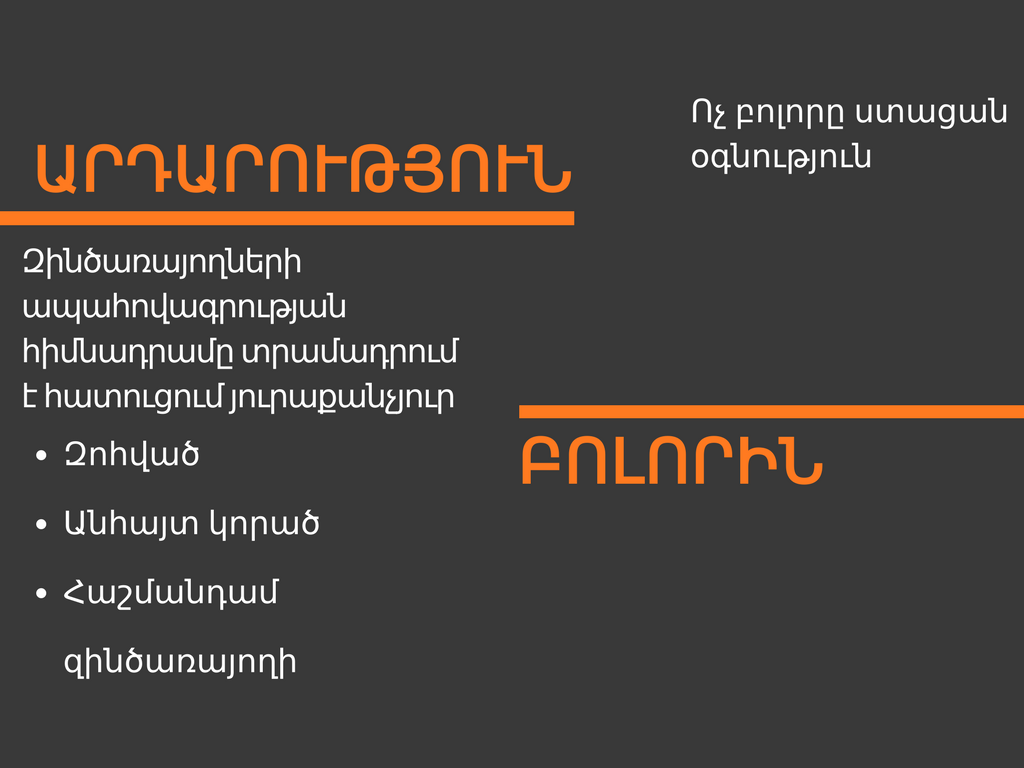 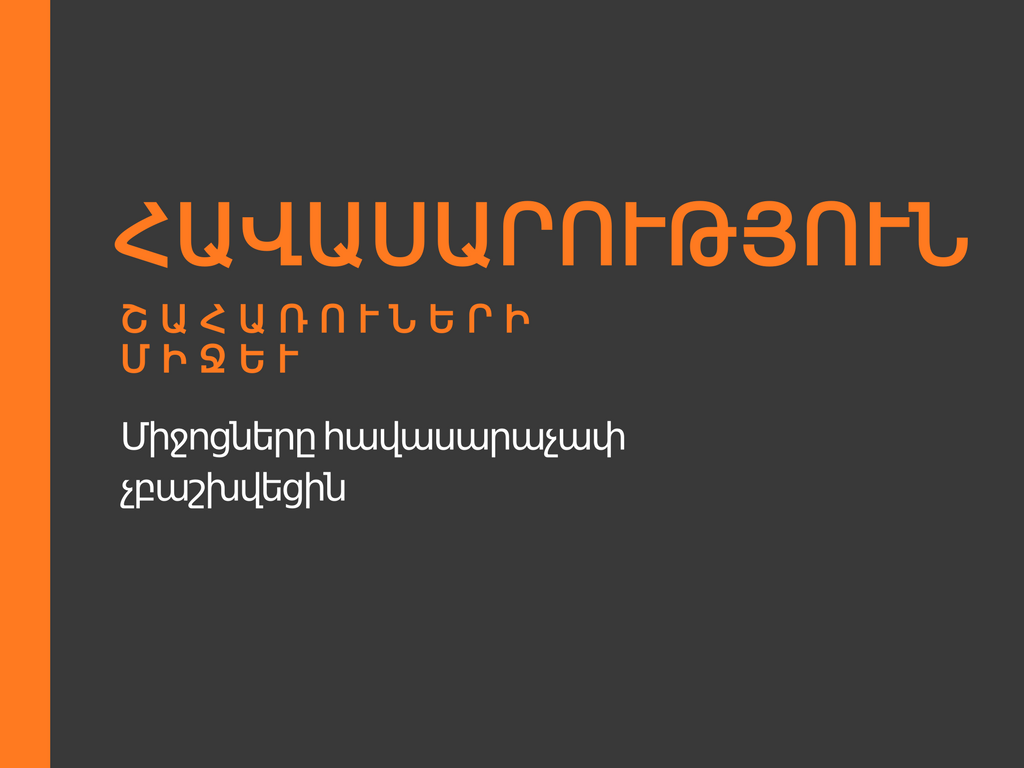 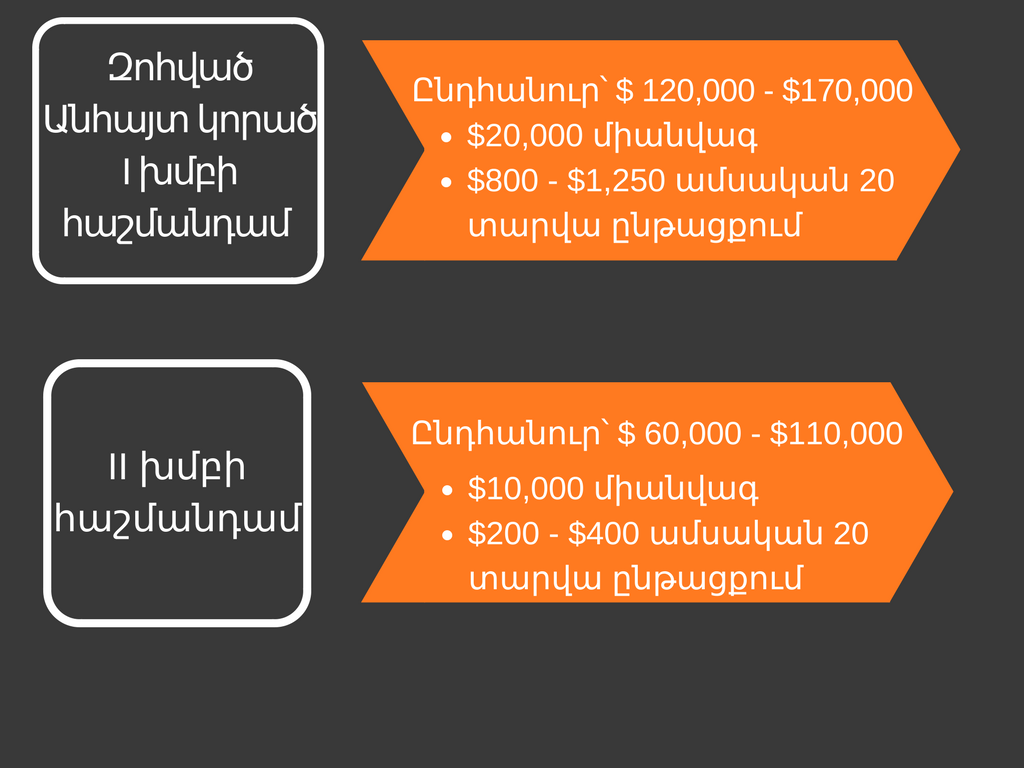 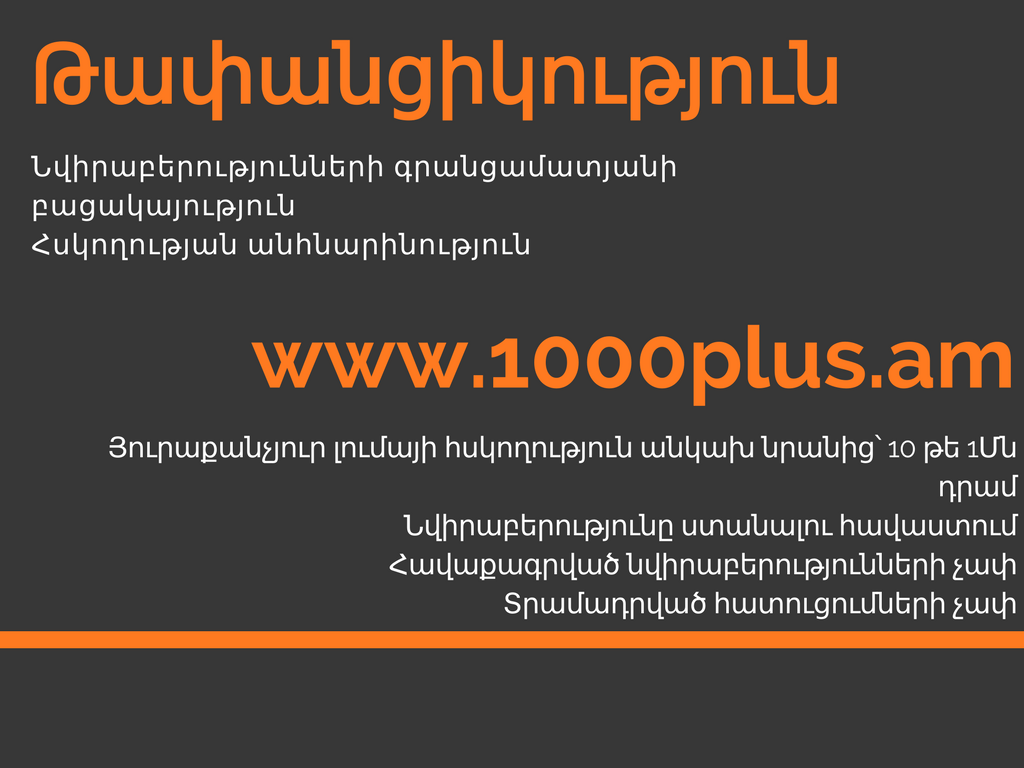 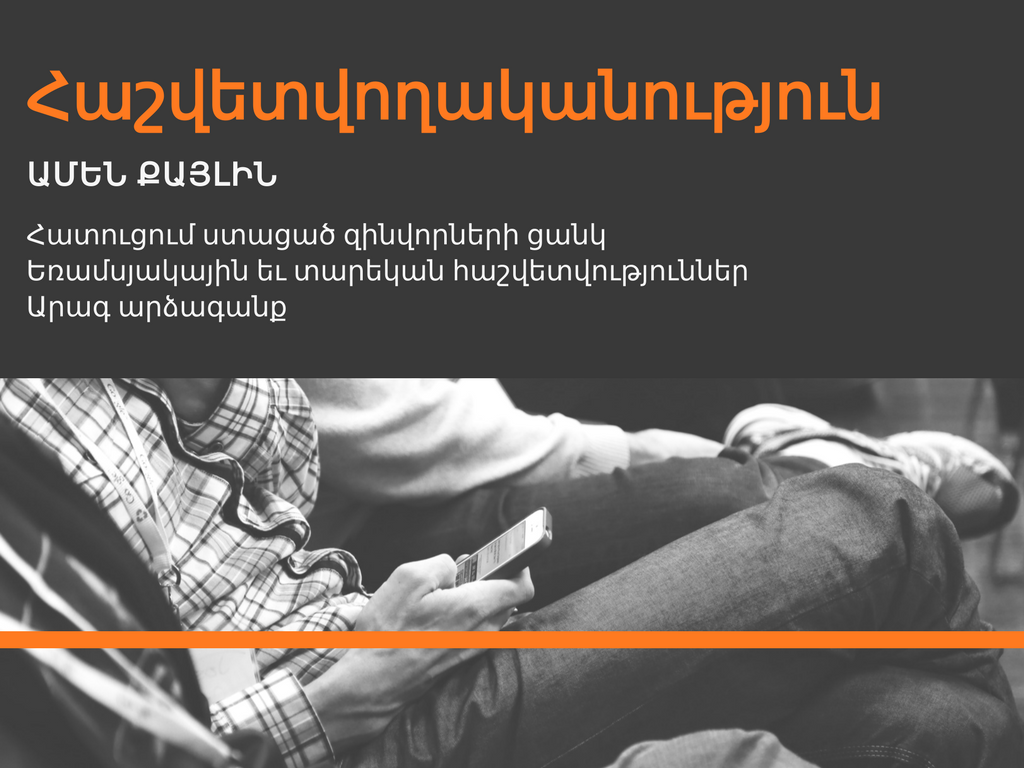 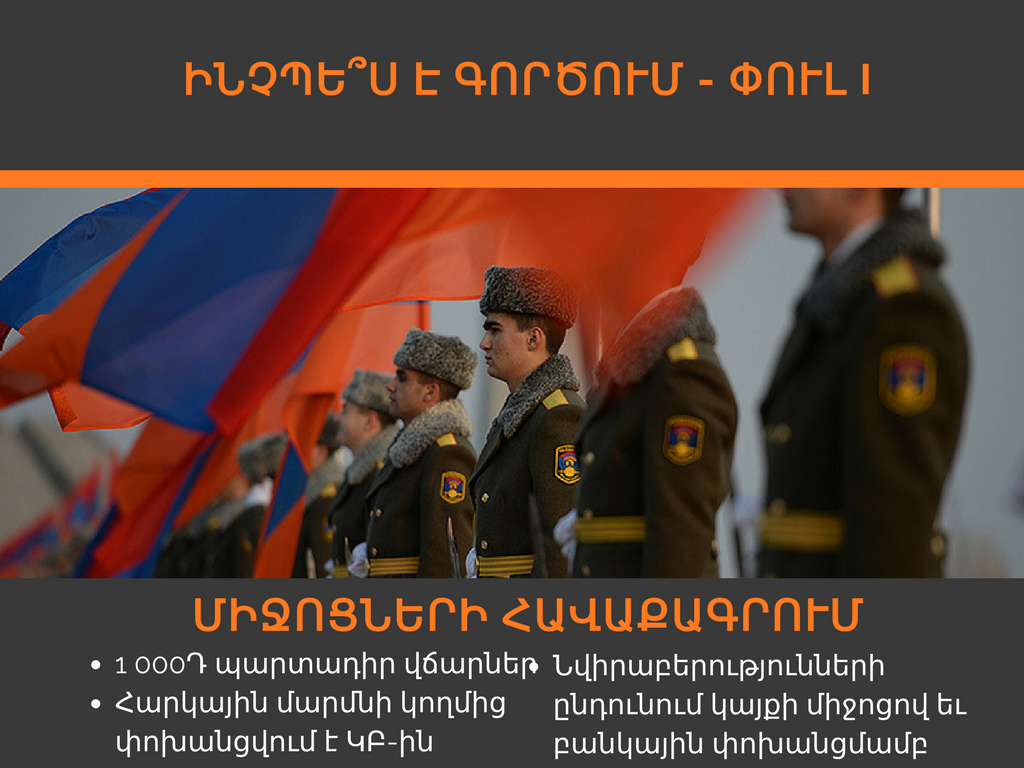 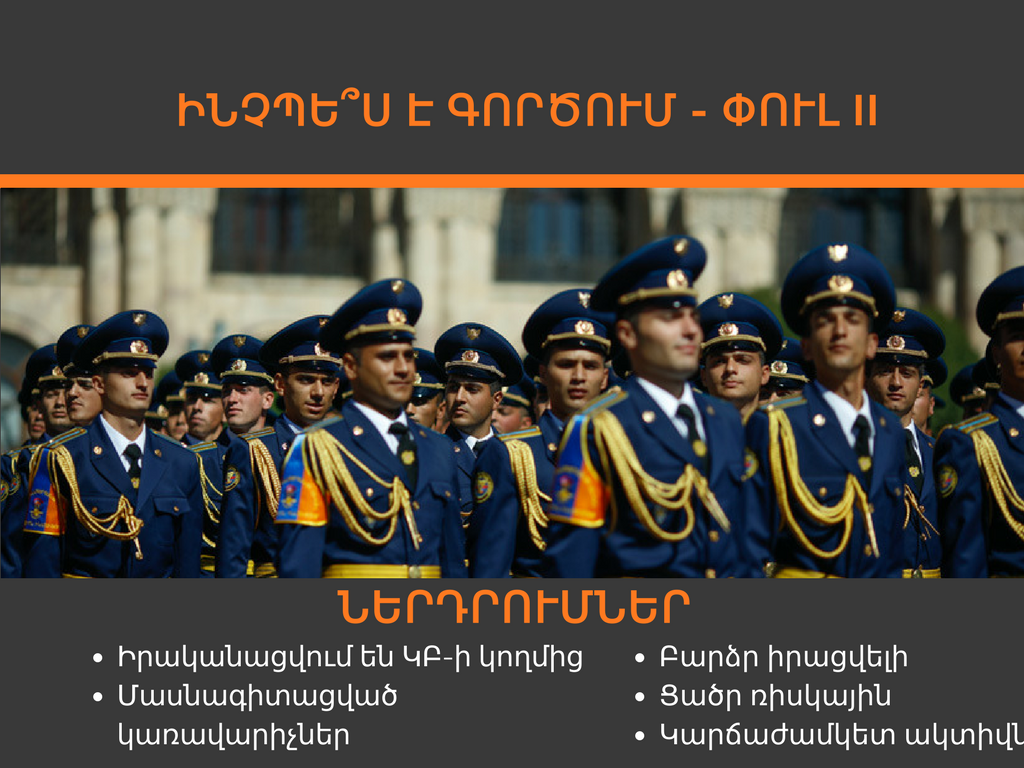 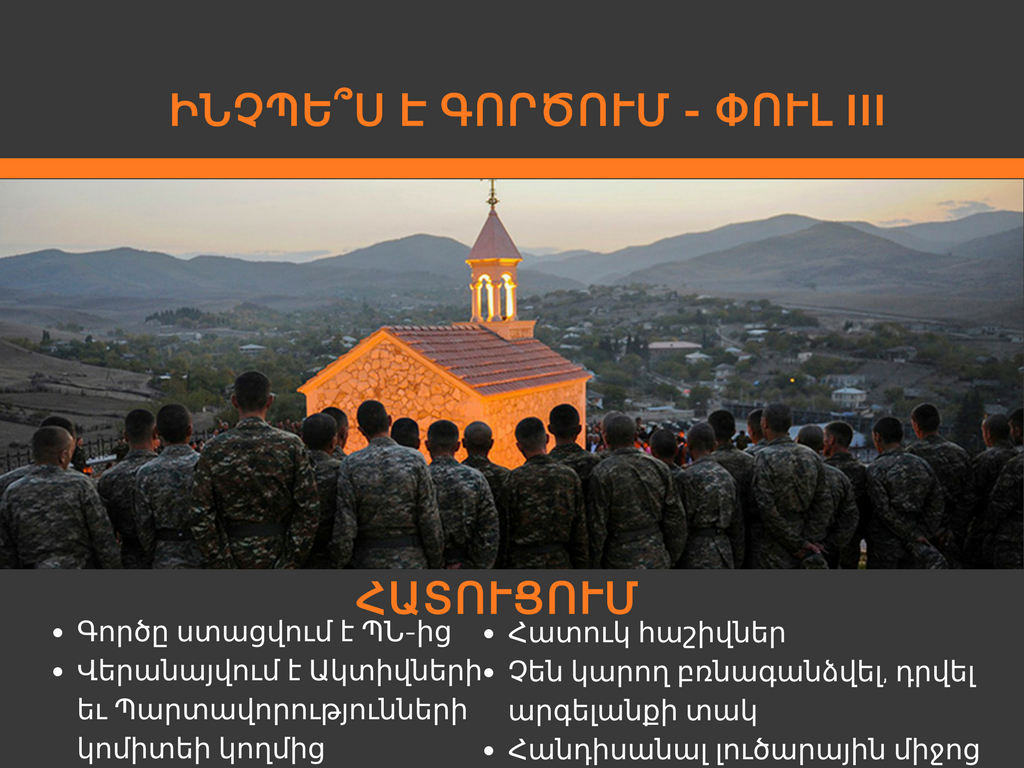 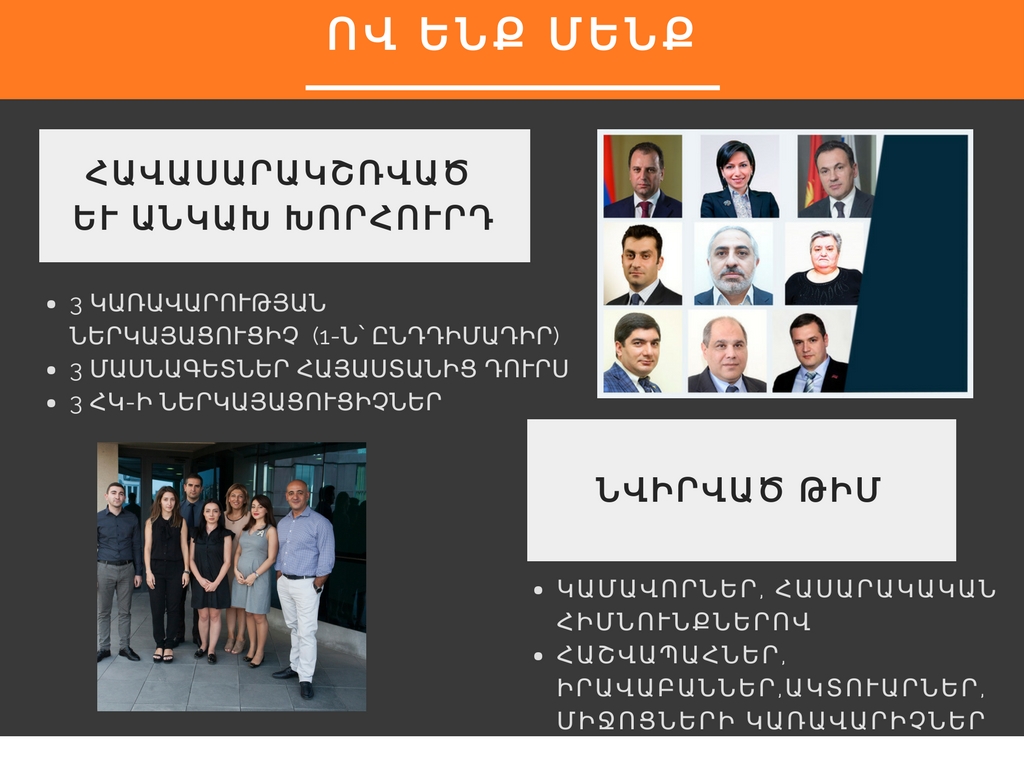 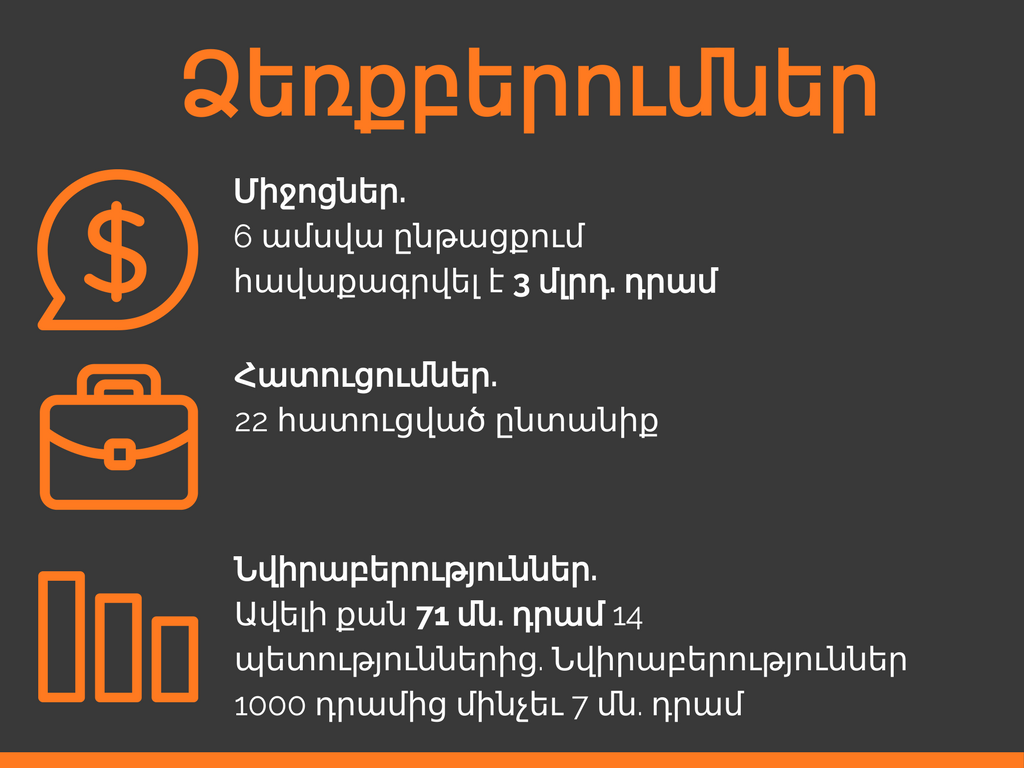 Միջոցներ.
Երկու և կես տարիների ընթացքում 
Հավաքագրվել ՝ $32 М.
Հատուցումներ.
240 հատուցված ընտանիք
Նվիրեբերություններ.
$411,000- 21 պետություններից
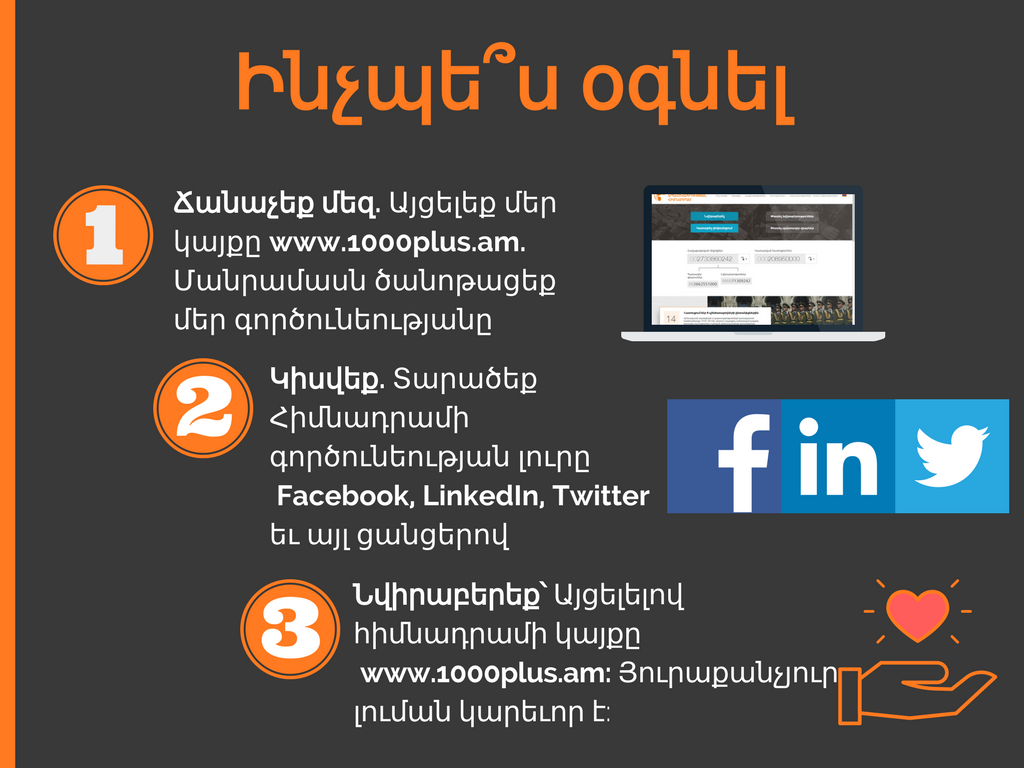 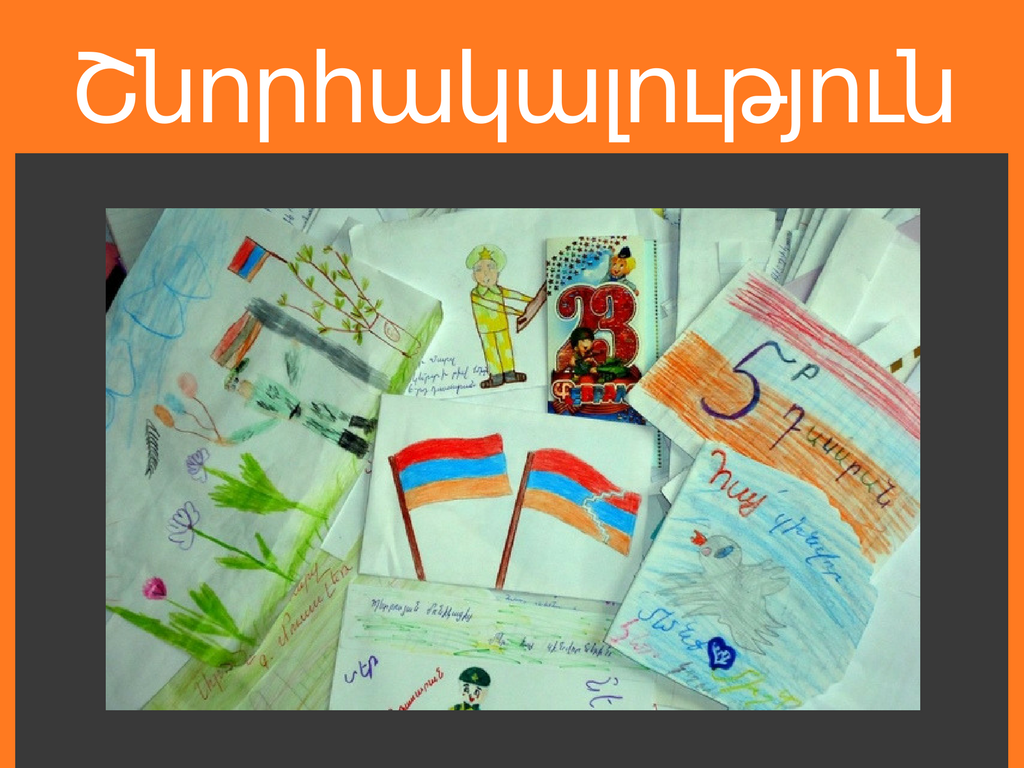